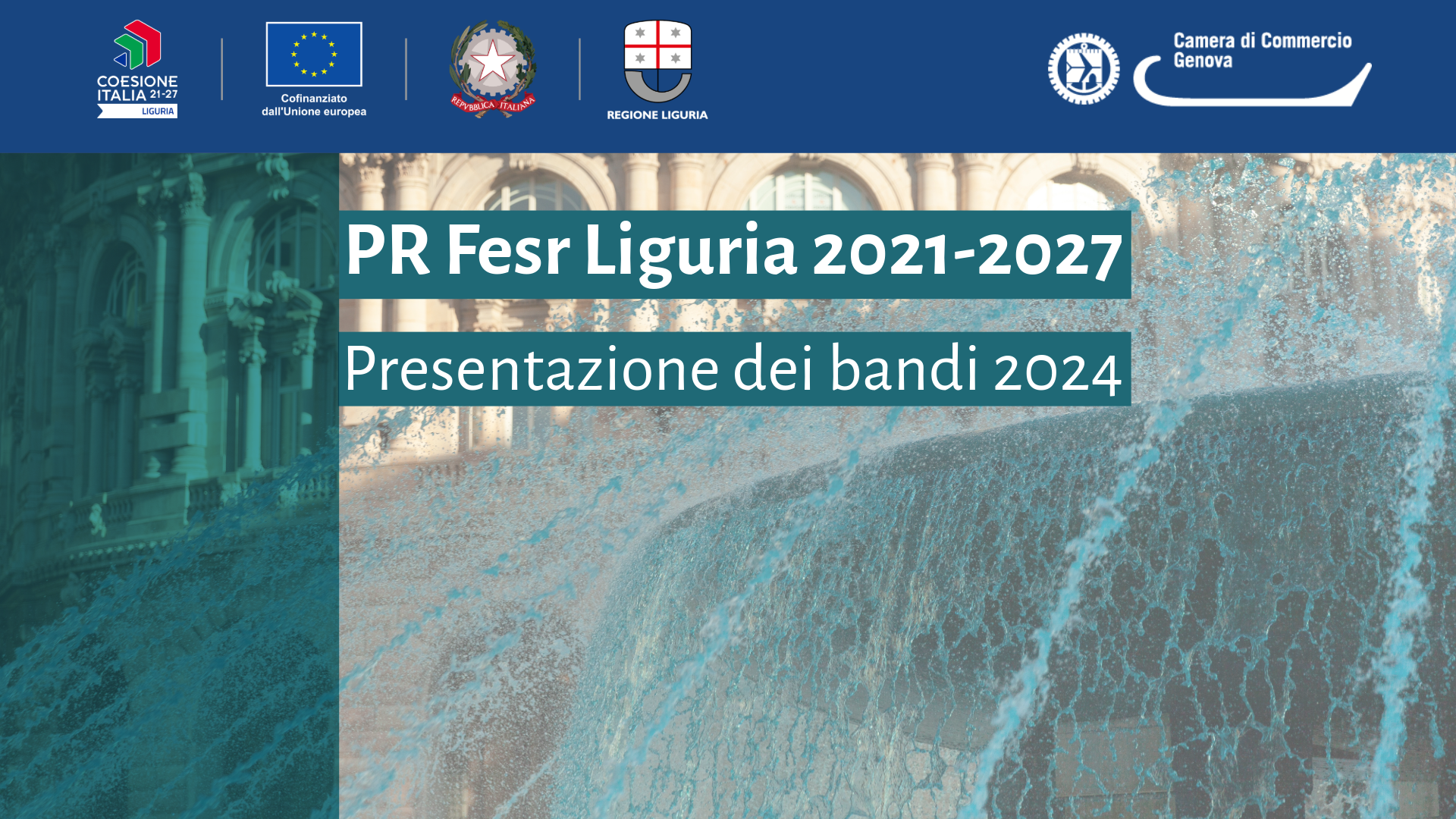 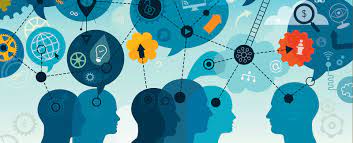 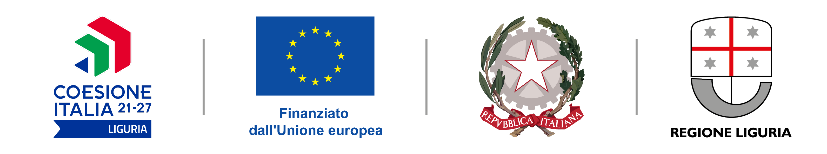 Regione Liguria
Martedì 30 gennaio 2024
Palazzo della Borsa
Presentazione del bando 
Sostegno agli investimenti in innovazione per l'intermodalità e per le imprese che operano nelle aree integrate logistiche 
Jacopo RiccardiDirigente Settore Energia e Sviluppo del Sistema Logistico e Portuale Regione Liguria
Azione 1.3.7 – Supporto alla modernizzazione del sistema della logistica merci
Jacopo RiccardiDirigente Settore Energia e sviluppo del sistema logistico e portuale della Regione Liguria
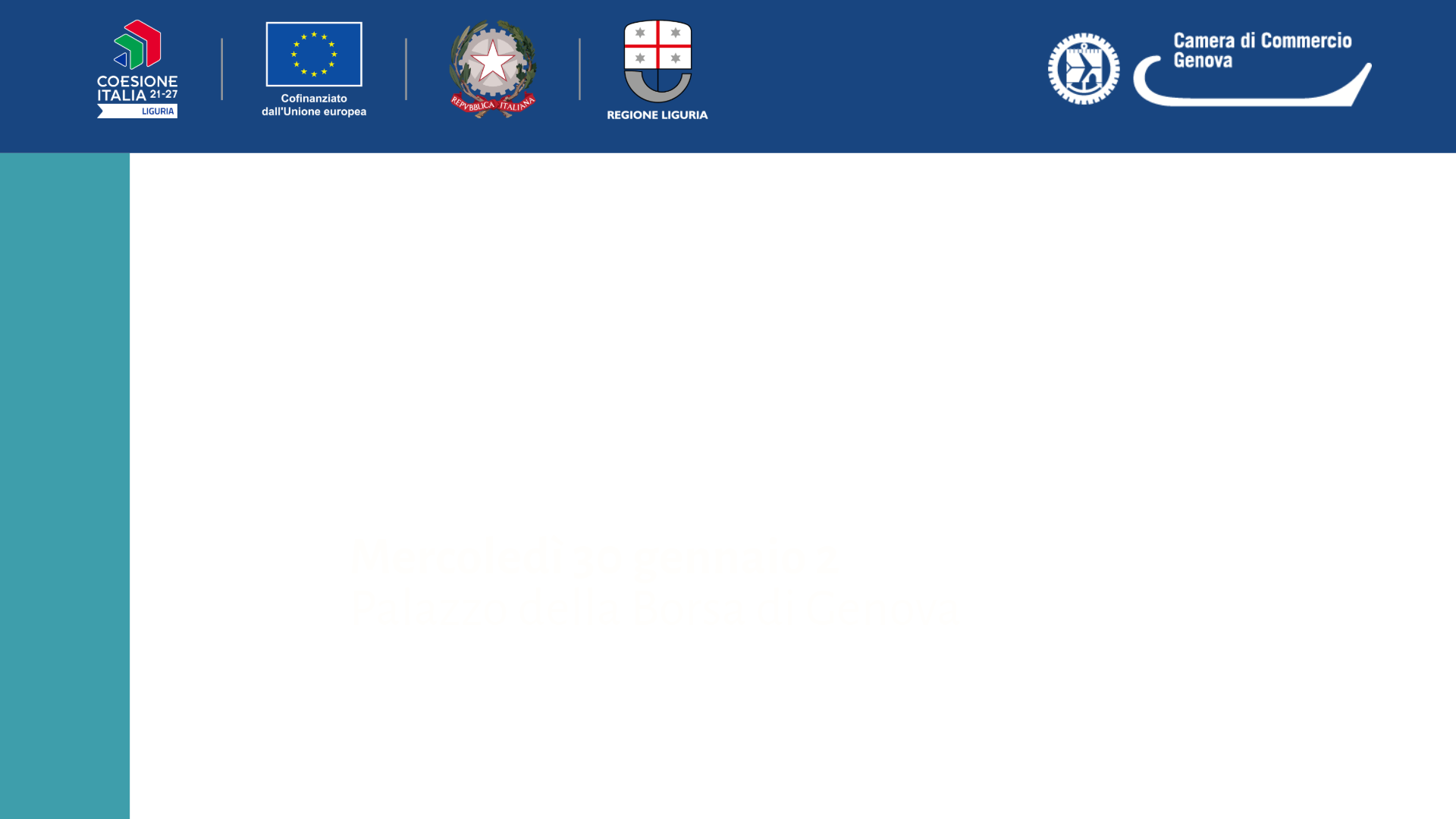 DGR n. 1383 del 27 dicembre 2023  modificata con DGR n. 44 del 18 gennaio 2024
Azione 1.3.7 – Sostegno agli investimenti in innovazione per l'intermodalità e per le imprese che operano nelle aree integrate logistiche PR FESR Liguria 2021-2027

Un unicum in Italia, integra le azioni previste dal PNRR virate più alle AdSP ed al trasporto marittimo

BENEFICIARI: Micro, piccole e medie imprese (no RTI e reti) iscritte a registro imprese, attive, con unità oggetto di intervento in Liguria in regola sotto il profilo penale, fiscale, giuslavoristico, della normativa antimafia, non in difficoltà.
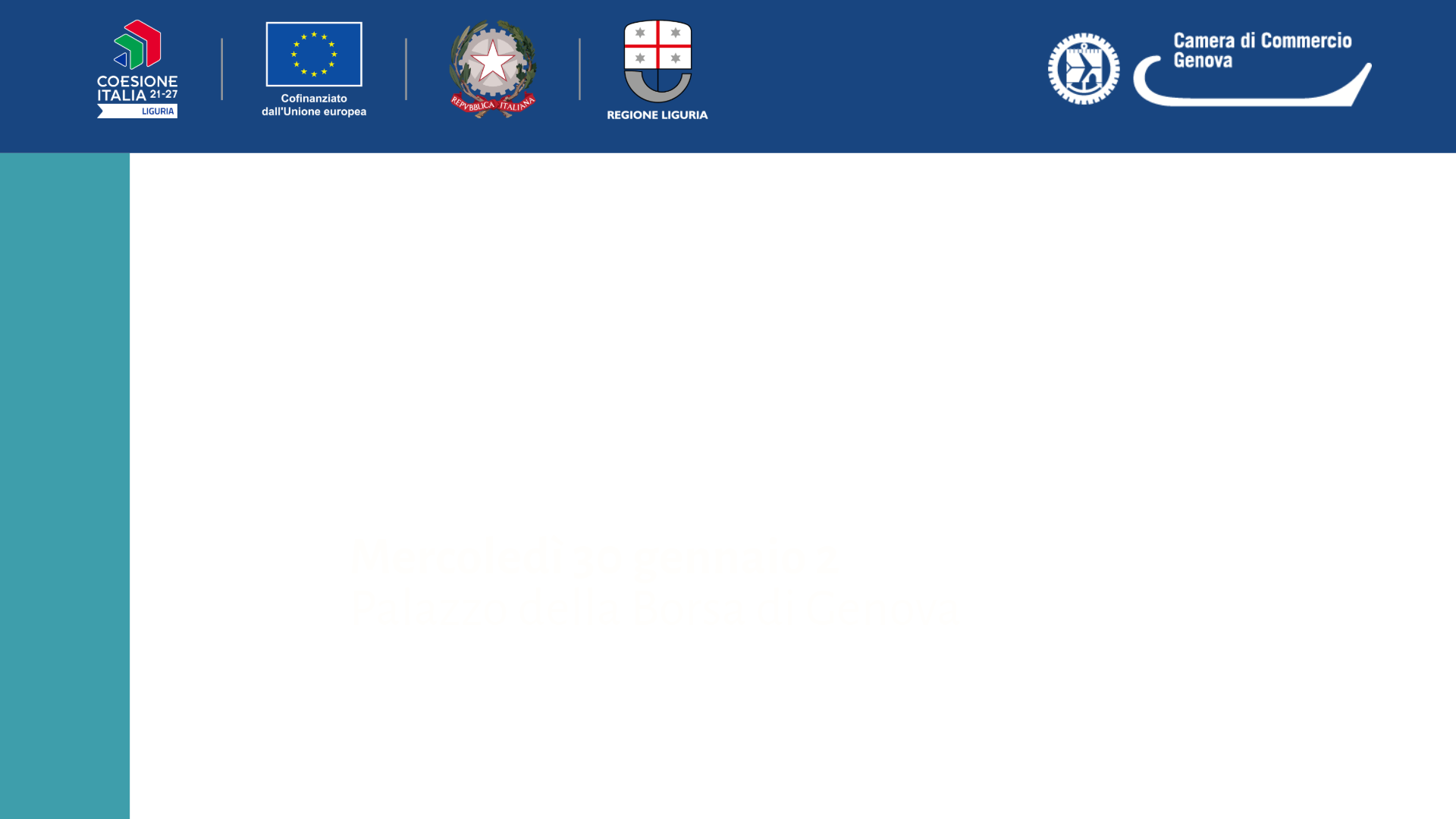 Risultato atteso e beneficiari
Supportare gli interventi di innovazione, automatizzazione, digitalizzazione del processo logistico e delle attività collegate, per uno sviluppo dell’intermodalità e della competitività del settore. 

Codici ATECO ammissibili (condizione soggettiva cui unire condizione oggettiva, inerenza alla finalità del bando)

GRUPPO 45.2
CODICE 49.41
GRUPPO 52.1
CLASSE 52.21, 52.22, 52.24, 52.29
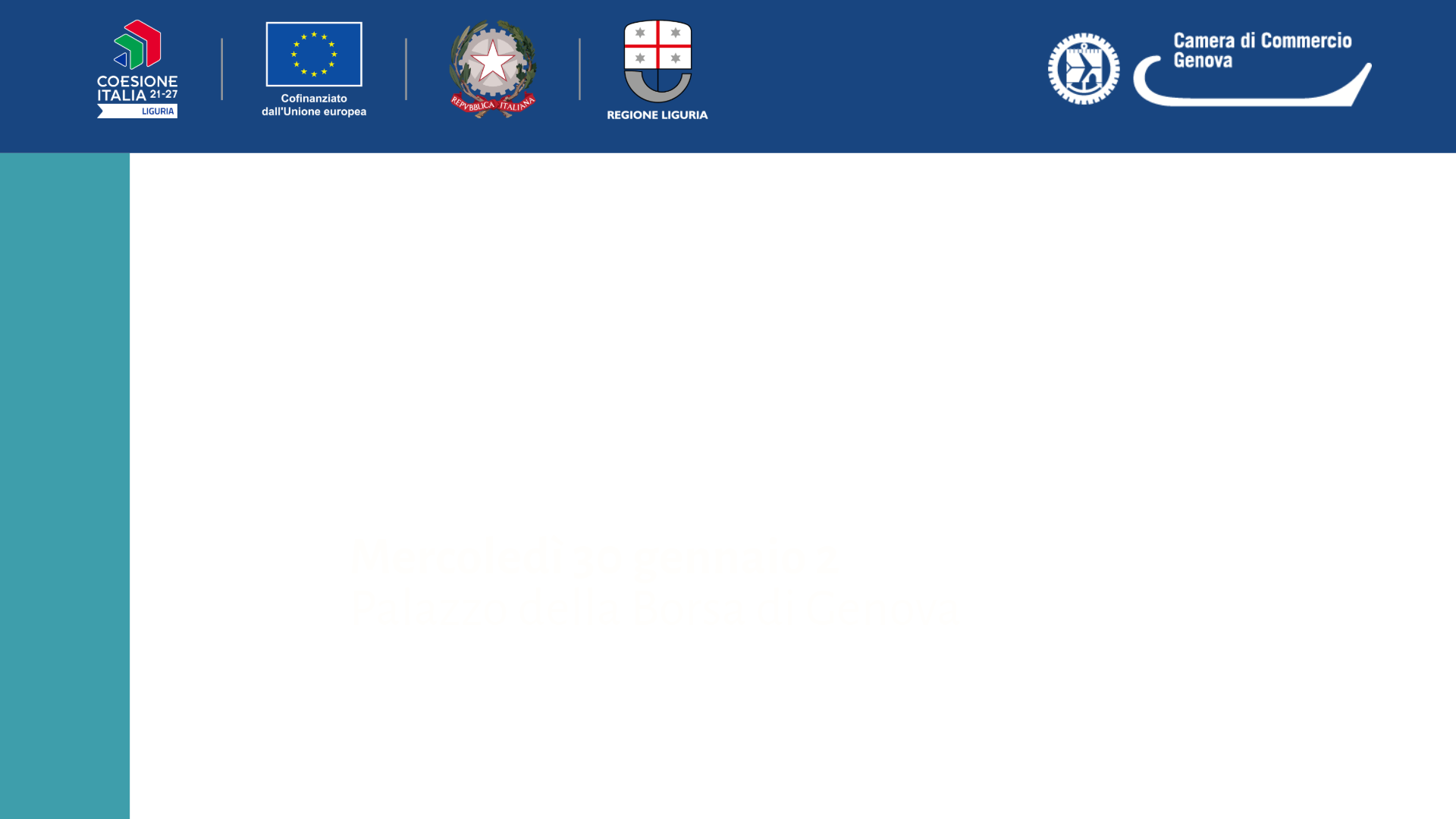 Esclusioni
l’impresa che abbia commesso gravi violazioni, definitivamente accertate, rispetto agli obblighi relativi al pagamento delle imposte e delle tasse, contributi previdenziali e assistenziali
l’impresa che non abbia rispettato le norme dell’ordinamento giuridico italiano in materia di tutela dei portatori di handicap nonché il principio di uguaglianza di genere
l’impresa che non abbia rispettato le norme dell’ordinamento giuridico italiano in materia di prevenzione degli infortuni sui luoghi di lavoro e delle malattie professionali, della sicurezza sui luoghi di lavoro, dei contratti collettivi di lavoro e delle normative relative alla tutela ambientale o l’impresa nei confronti della quale sia stata applicata la sanzione interdittiva o altra sanzione che comporti il divieto di ricevere agevolazioni pubbliche
l’impresa in difficoltà
l’impresa che abbia conferito incarichi professionali o concluso un contratto di lavoro subordinato o autonomo con ex-dipendenti della Regione Liguria o di FI.L.S.E. S.p.a., i quali, negli ultimi tre anni di servizio, abbiano esercitato poteri autoritativi o negoziali per conto di queste ultime nei confronti dell’impresa stessa, e che abbiano cessato il rapporto di lavoro con tali enti da meno di tre anni
l’impresa che non sia in regola con la normativa antimafia in caso di richiesta di agevolazione superiore ad euro 150.000,00
l’impresa che non abbia la disponibilità dell’unità operativa
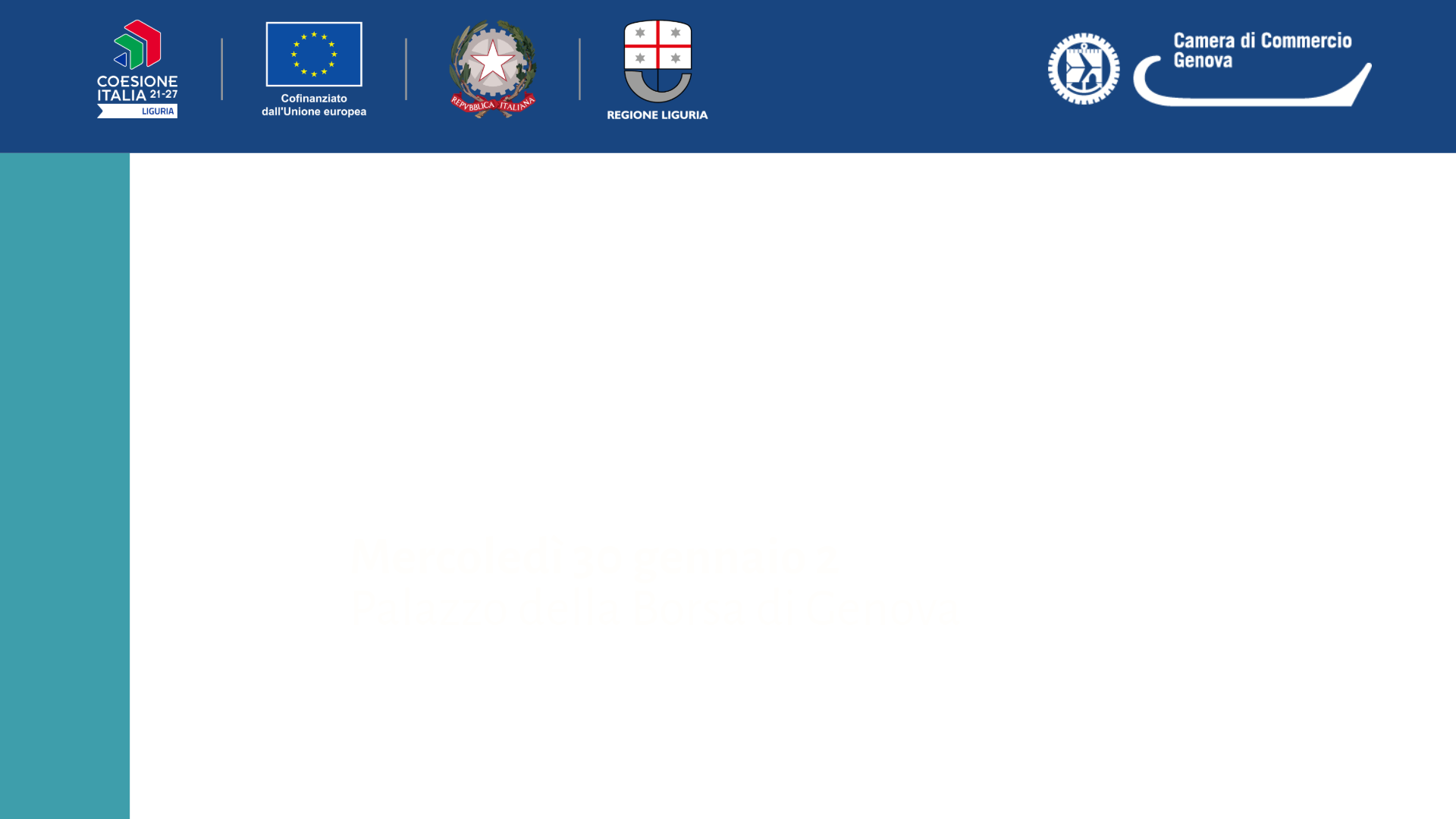 Obiettivi e finalità «macrovoci» di riferimento su BOL
Interoperabilità, comunitariamente definita, di implementazione delle piattaforme di interscambio (connettori, OCR, software dialoganti coi varchi, sistemi federati) e gate automation per le imprese
Digitalizzazione di strumenti predittivi, gestionali, manutentivi, a condizione di interoperabilità / connettibilità e loro customizzazione 
Innovazione e automazione (con ridistribuzione e revisione delle competenze tecniche del personale) delle manovre e della trazione ferroviarie (digital equipment for the rolling stock)
Digitalizzazione della lettera di vettura stradale (e-CMR)
Applicazioni della tecnologia blockchain alla catena logistica con ritorni sulla catena del prezzo
Azioni integrative di sostenibilità logistica e portuale comportanti riduzione delle esternalità negative con evidenza nella catena del prezzo (internalizzazione dei costi) 
Servizi di gestione del rischio da cybersecurity
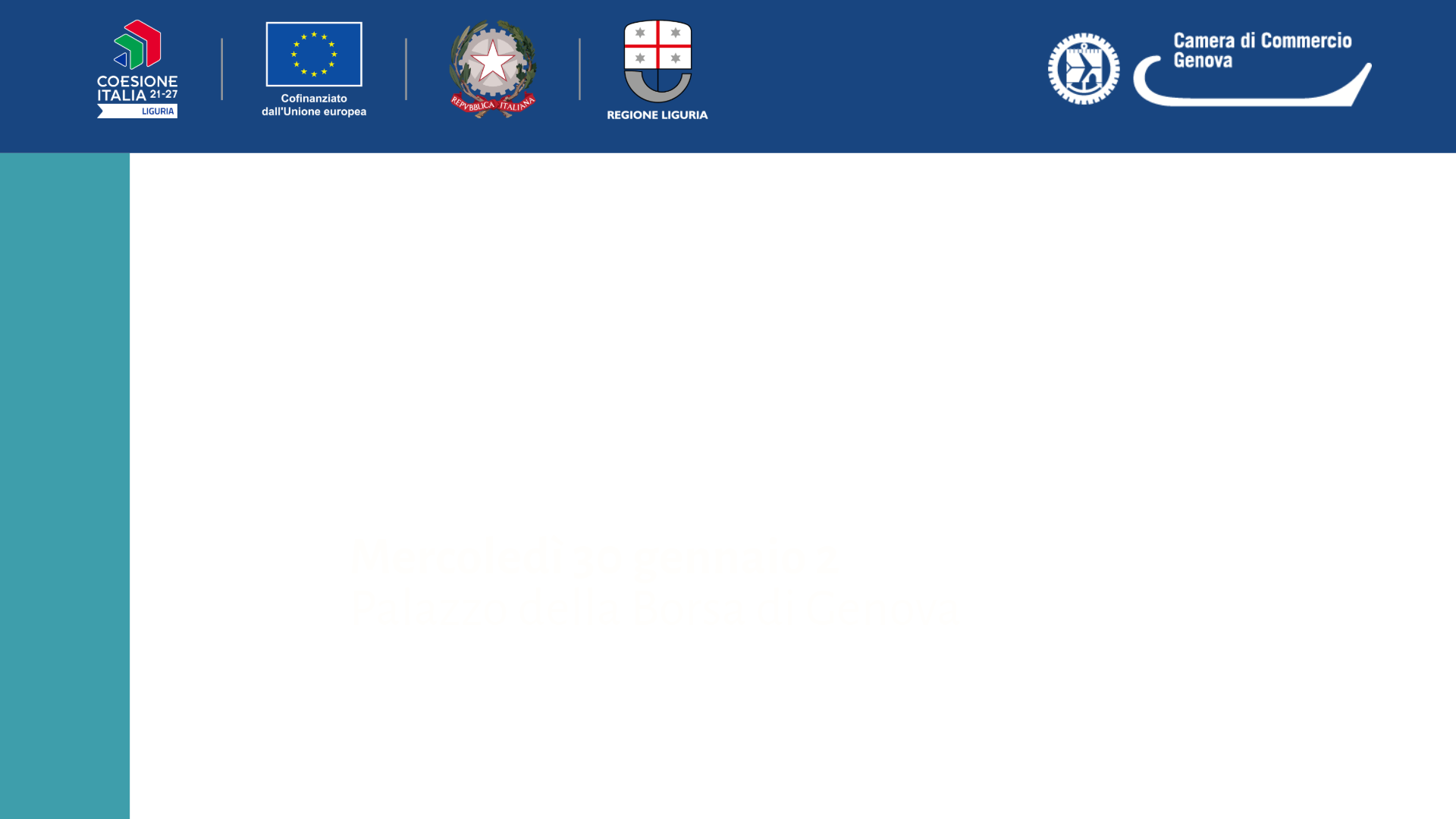 Interventi ammissibili (1/3)
Assessment del progetto (spesa ammissibile solo a fronte di realizzazione dell’intervento)
 Analisi di risk managament 
Consulenze specialistiche 
 Piattaforme IoT (physical internet) interoperabili e/o connettori; con particolare attenzione alle piattaforme transfrontaliere è utilizzabile anche il modello di architettura economica ed ingegneristica delineata dai progetti CIRCUMVECTIO, CIRCUMVECTIO PLUS e EASYLOG (IT/FR Marittimo 2014-2020)
 Geolocalizzatori (real time visibility) 
Digitalizzazione di strumenti predittivi, gestionali, manutentivi, a condizione di interoperabilità / connettibilità e customizzazione (con particolare riferimento alle PMI che potrebbero adeguarsi ai sistemi dei grandi operatori)
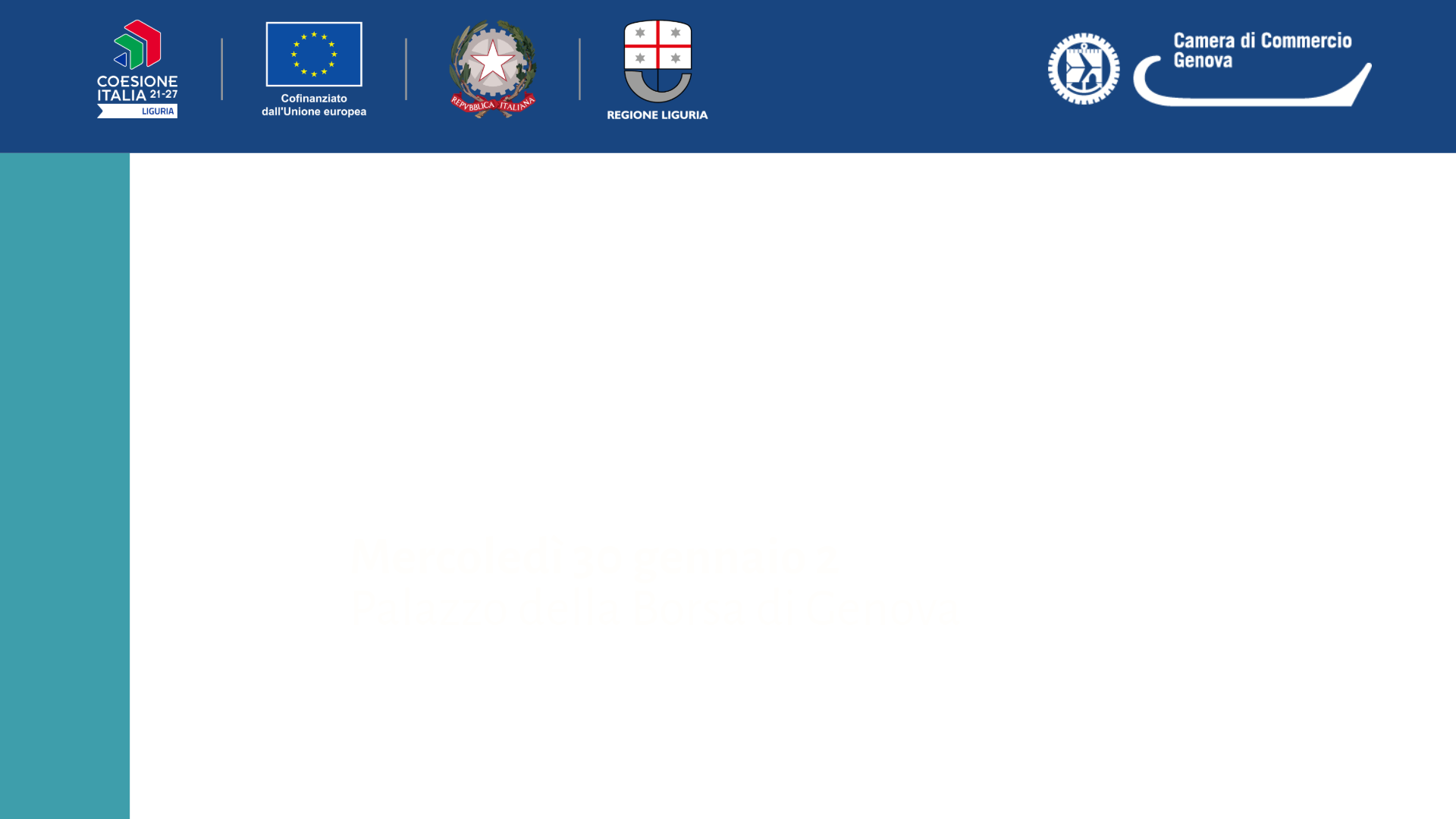 Interventi ammissibili (2/3)
Interfacce avanzate uomo-macchina 
Sistemi di autenticazione / security / antifrode, sensoristica
 Analisi dei big data, data&tech, BPM-BPR
 Profilazione multilivello della clientela
 Realtà aumentata
 Cloud computing 
 Cobotica
 Simulatori
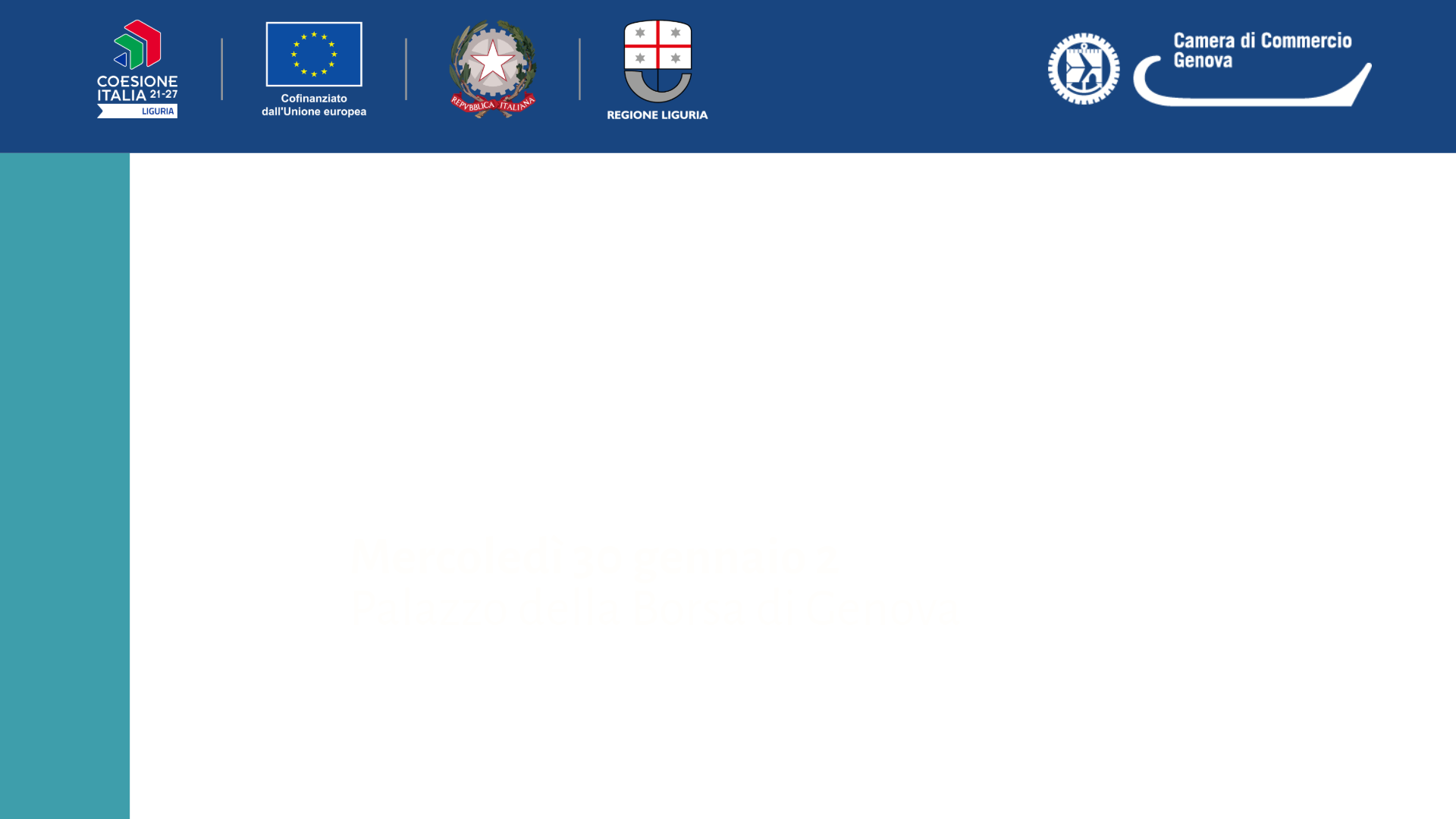 Interventi ammissibili (3/3)
Digital-Twin  
Strumenti mobili 
Applicazioni
Innovazione e automazione (con ridistribuzione e revisione delle competenze tecniche del personale) delle manovre e della trazione ferroviarie (digital equipment for the rolling stock) 
Digitalizzazione della lettera di vettura stradale (e-CMR) 
Applicazioni della tecnologia blockchain alla catena logistica con ritorni sulla catena del prezzo
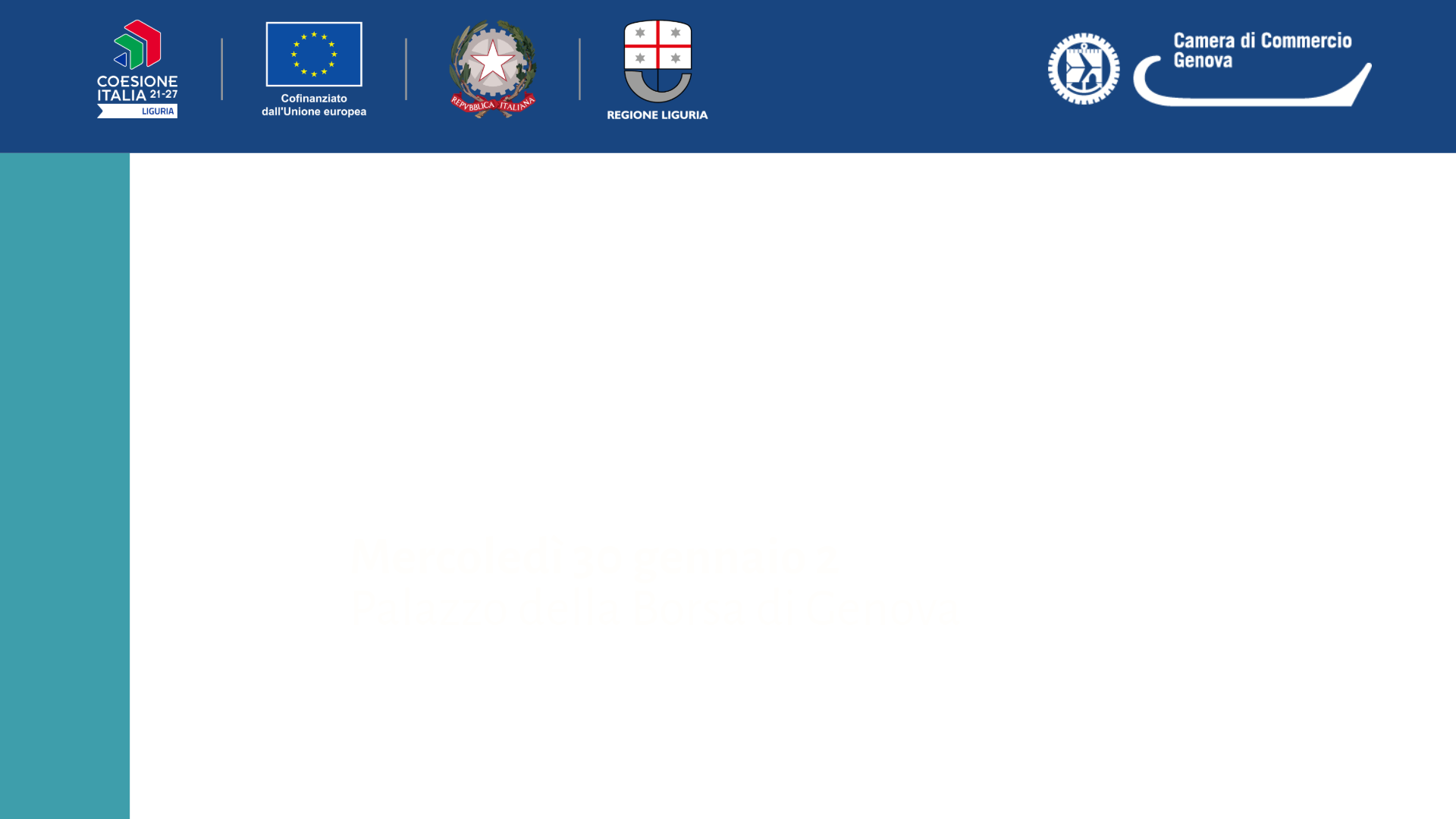 Regole di partecipazione (1/2)
CONTRIBUTO a fondo perduto MAX  50% della spesa ammessa

REGIME de minimis (MAX 300.000 nel triennio)

Retroattività: 1° luglio 2023

Con CUP per titoli dal giorno della presentazione della domanda
Con quietanza recante il CUP per le spese retroattive

Non cumulabile con qualsiasi altro aiuto incluso PNRR
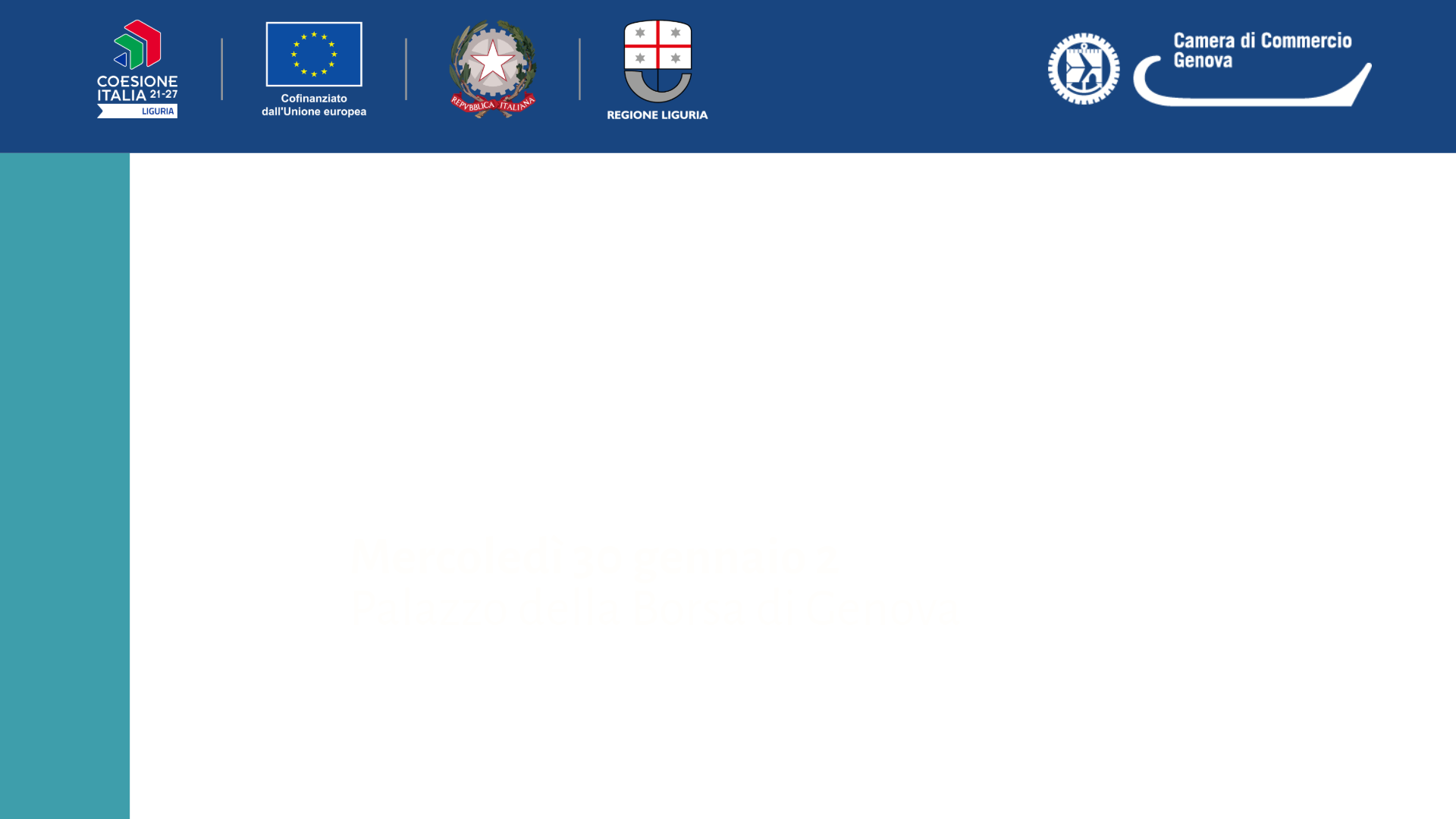 Regole di partecipazione (2/2)
Nella domanda possono essere contemplati uno o più interventi, per un investimento complessivo ammissibile di almeno 10.000 euro per ogni intervento e non superiore a 600.000 euro, IVA esclusa. Ogni intervento minimo può comprendere più tipologie di spese ammissibile a condizione che siano tra loro coerenti. 
Gli interventi, già in sede di presentazione della domanda, sono ricondotti ad una delle macro-voci che costituiscono obiettivo e finalità del bando (con criterio di prevalenza)
Gli investimenti devono essere conclusi e rendicontati entro 8 mesi dalla data di concessione e comunque entro il 30 novembre 2024
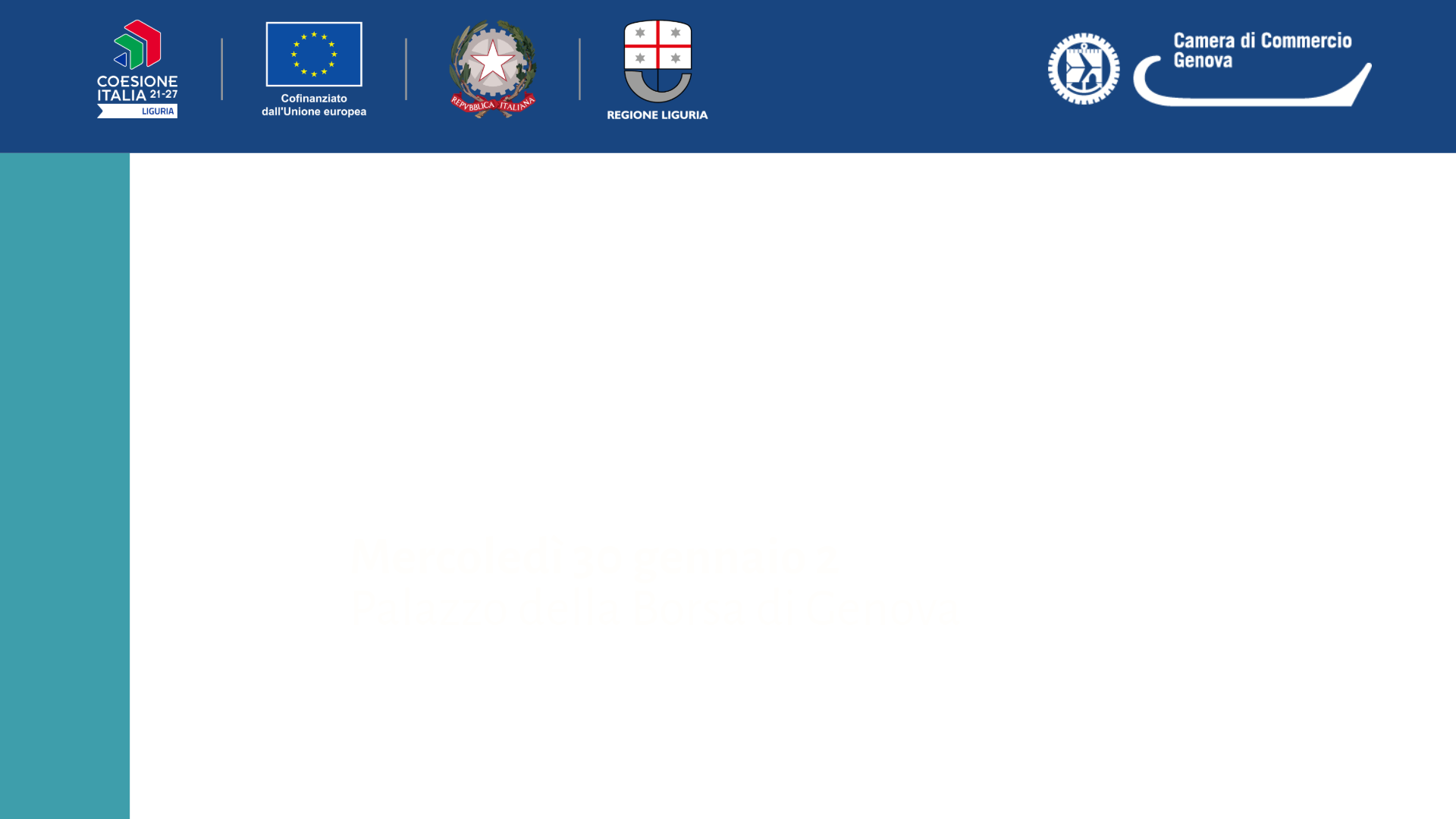 Dotazione, presentazione delle domande
Intervento minimo (netto): 10.000 € per ciascun intervento; possono essere contemplati più interventi
Intervento massimo (netto): 600.000 € IVA esclusa 
Dotazione iniziale 1.000.000 di euro.
Offline dal  22/01/2024
Online dal 29 gennaio 2024 alle 17.30 del 15 febbraio 2024
Bando a sportello con ordinamento giornaliero secondo i criteri premiali dal momento dell’esaurimento dei fondi
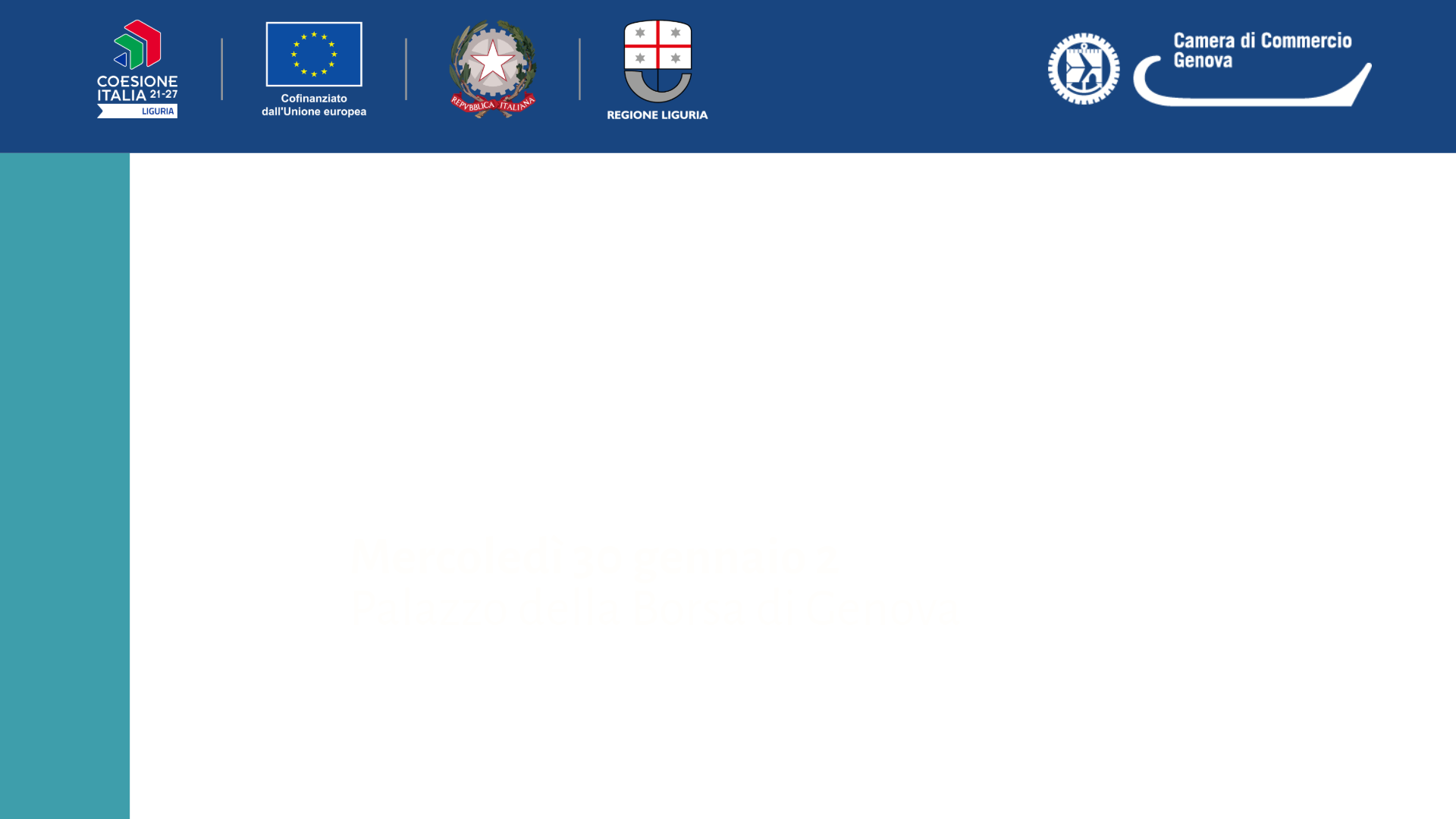 Documentazione obbligatoria
relazione illustrativa dell’intervento proposto (che dovrà riportare, tra l’altro, le informazioni e le motivazioni atte a consentire la valutazione dei criteri per l’attribuzione del punteggio)
 documentazione tecnica dell’intervento idonea ad illustrarne le caratteristiche
 cronoprogramma dettagliato
 quadro economico indicante i costi riconducibili all’iniziativa
Documentazione obbligatoria
relazione illustrativa dell’intervento proposto (che dovrà riportare, tra l’altro, le informazioni e le motivazioni atte a consentire la valutazione dei criteri per l’attribuzione del punteggio)
 documentazione tecnica dell’intervento idonea ad illustrarne le caratteristiche
 cronoprogramma dettagliato
 quadro economico indicante i costi riconducibili all’iniziativa
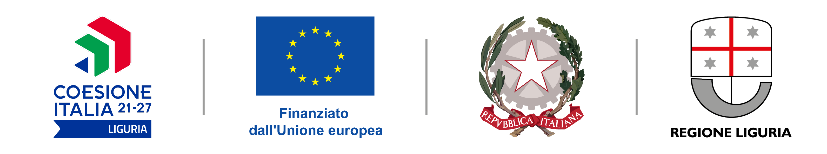 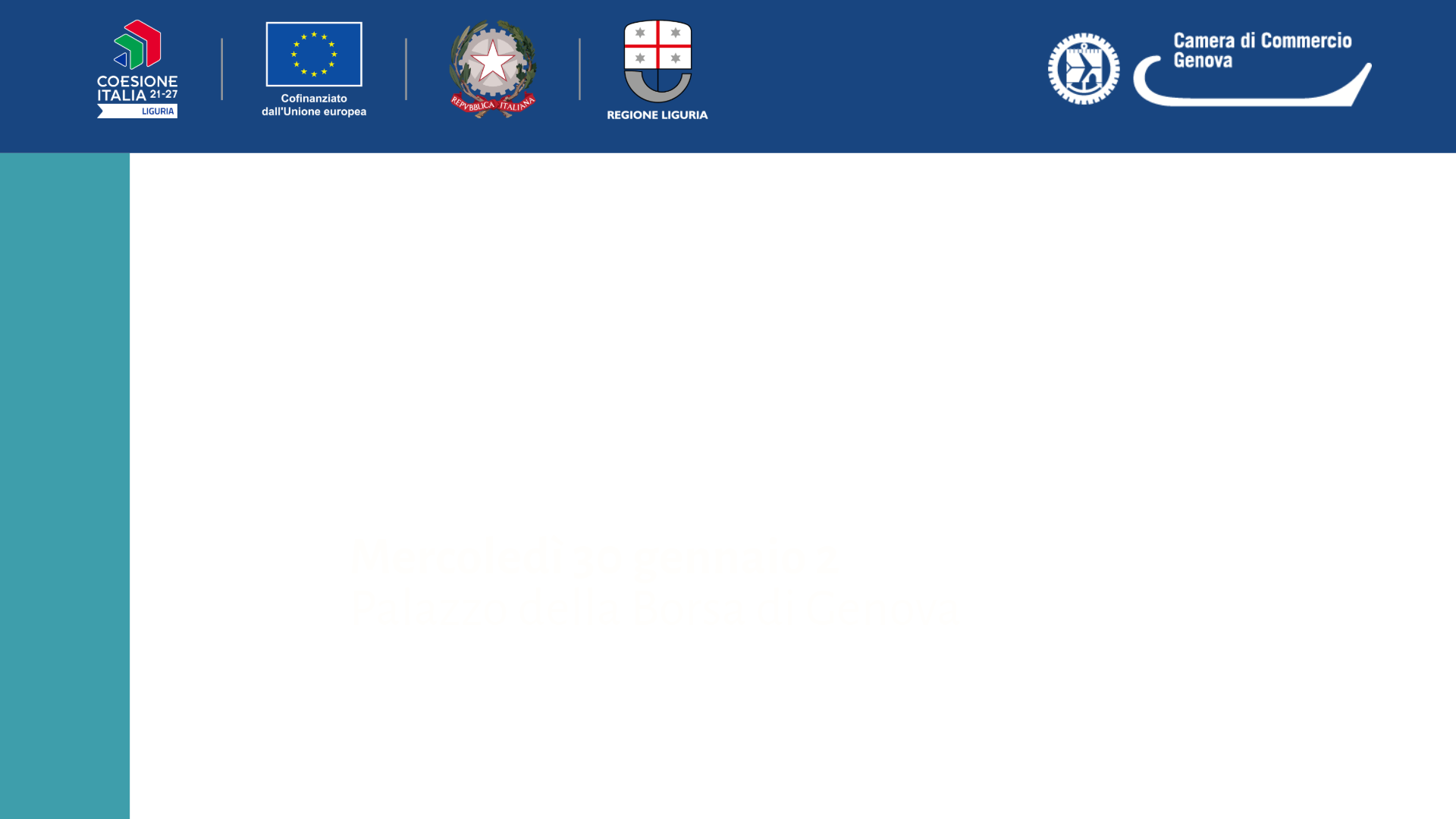 Grazie per l’attenzione!